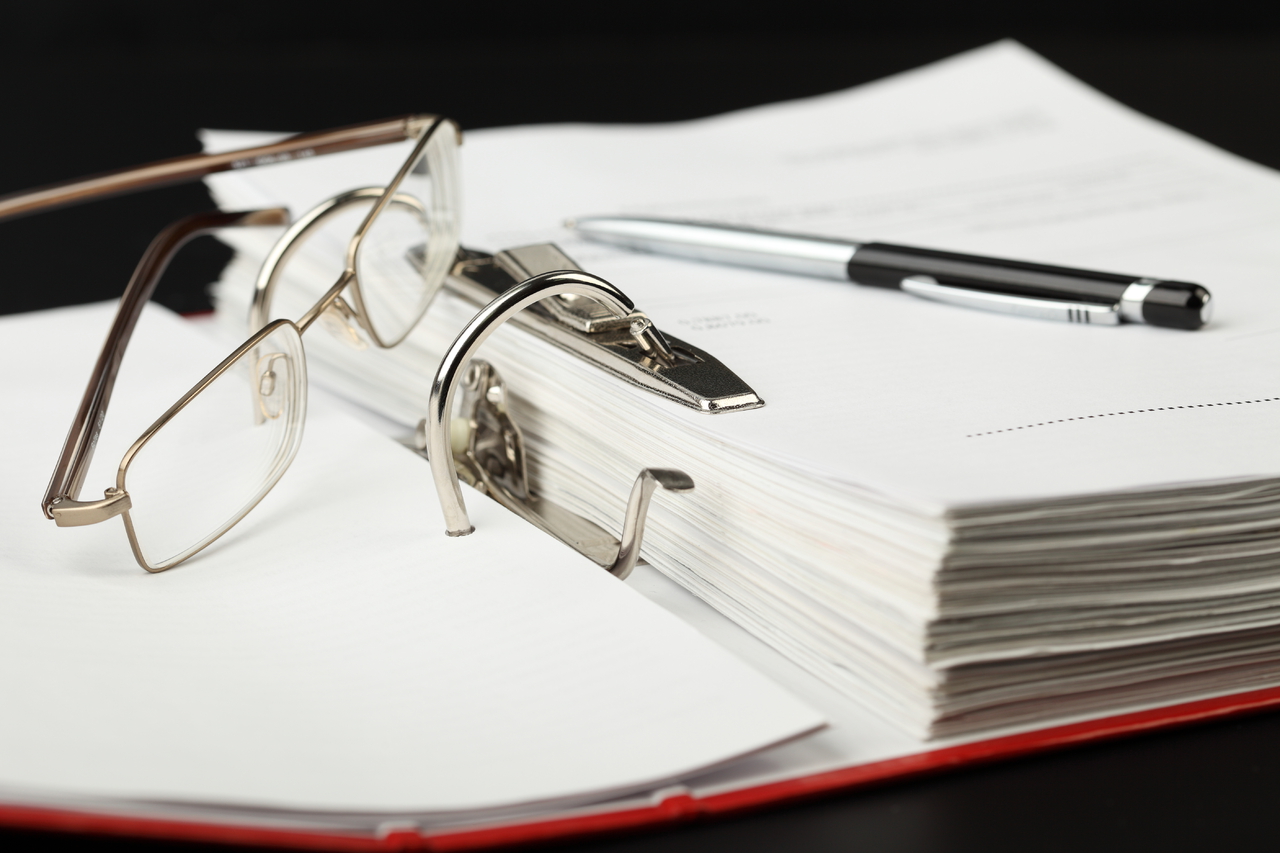 БЮДЖЕТ ДЛЯ ГРАЖДАНмуниципального образования «поселок Касторное»  Курской области на 2017 год
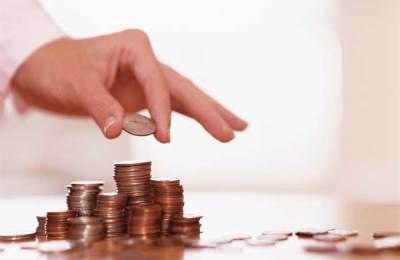 Муниципальный бюджет – это форма образования и расходования денежных средств, предназначенных для финансового обеспечения задач и функций органов местного самоуправления
Доходы бюджета – поступающие
 в бюджет денежные 
средства в виде 
налоговых , неналоговых и 
безвозмездных поступлений
Расходы бюджета – денежные
средства, направляемые
 на финансовое обеспечение
 задач и функций органов
 местного самоуправления
Дефицит бюджета – превышение расходов бюджета над его доходами
Профицит бюджета – превышение доходов бюджета над его расходами
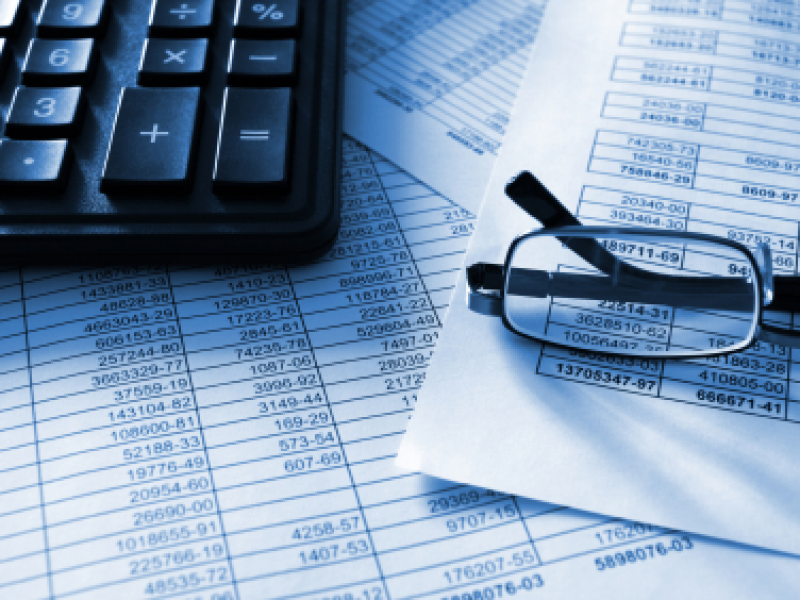 Составление бюджета основывается на:
Бюджетном послании
 Президента 
Российской Федерации
Основных направлениях
 бюджетной и 
налоговой политики
Прогнозе 
социально-экономического
 развития МО 
«поселок Касторное»
Муниципальных программах 
Администрации поселка Касторное
Основные параметры бюджета муниципального образования «поселок Касторное» Курской области на 2017 год
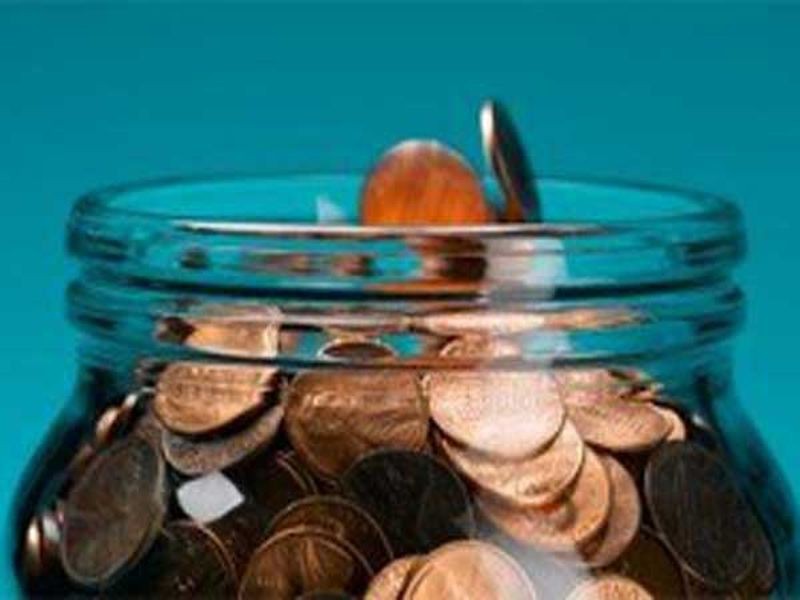 Доходы (всего)
10 318,3 тыс.руб.
Налоговые 
Доходы
8228,4 тыс.руб.
Неналоговые
 доходы
699,3тыс.руб.
Безвозмездные
 поступления
1390,6 тыс.руб.
Доходы бюджета муниципального образования «поселок Касторное» на 2017 год
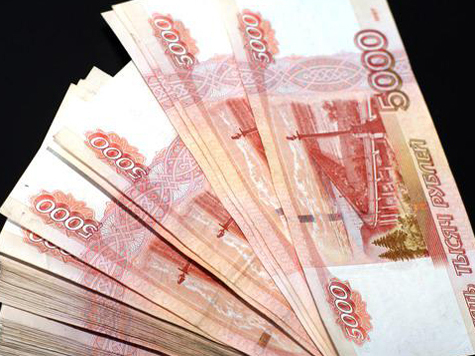 Структура налоговых и неналоговых (собственных) доходов бюджета муниципального образования «поселок Касторное» на 2017 год
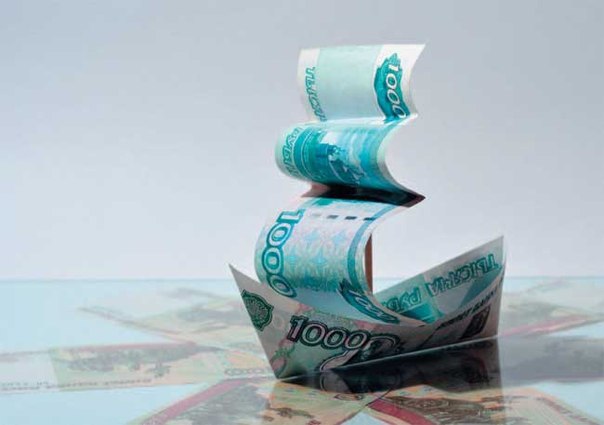 Расходы бюджета муниципального образования «поселок Касторное» Курской области на 2017 год  (тыс.руб.)
«Программная» структура бюджета муниципального образования «поселок Касторное» Курской области в 2017 году (тыс.руб.)
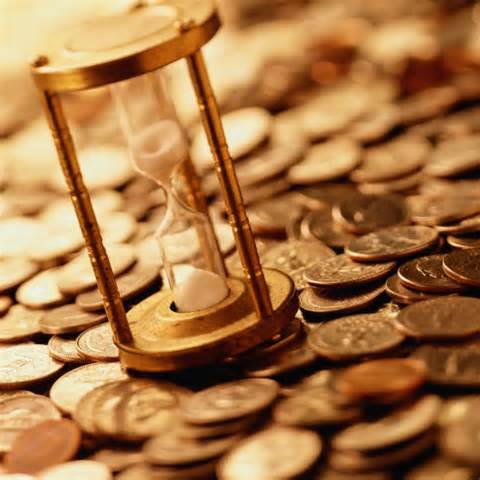 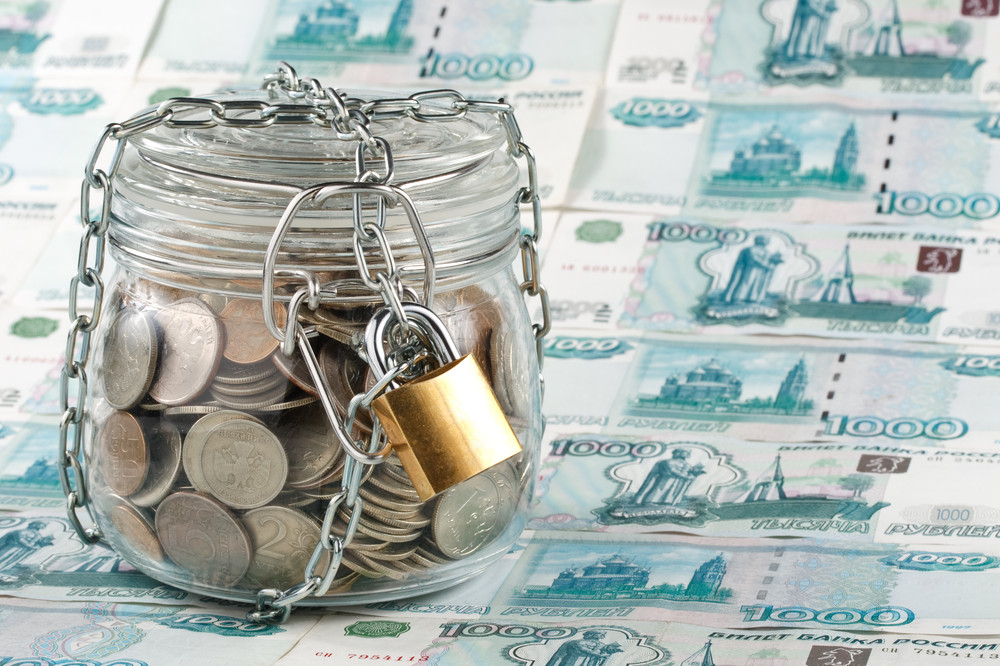 Расходы на общегосударственные вопросы муниципального образования «поселок Касторное»  Курской области (тыс.руб.)